Игра по теме «Культура Древнего мира»
О, счастливчик!
Учитель музыки
МАОУ «Лицей № 11» г. Ростова-на-Дону 
Палецких Елена Викторовна
[Speaker Notes: Переход ко второму слайду производится щелчком мышью на поле слайда.]
Выберите номер игрока
1
2
3
4
5
6
7
8
[Speaker Notes: Навигация на слайдах осуществляется при помощи управляющих кнопок и гиперссылок. 
Через гиперссылки на кружки с цифрами происходит переход к началу игры для каждой пары. 
Кнопка «Выход» предоставляет возможность закончить игру в любой момент.]
1
Римский бог, соответствующий в греческой мифологии богу Гефесту
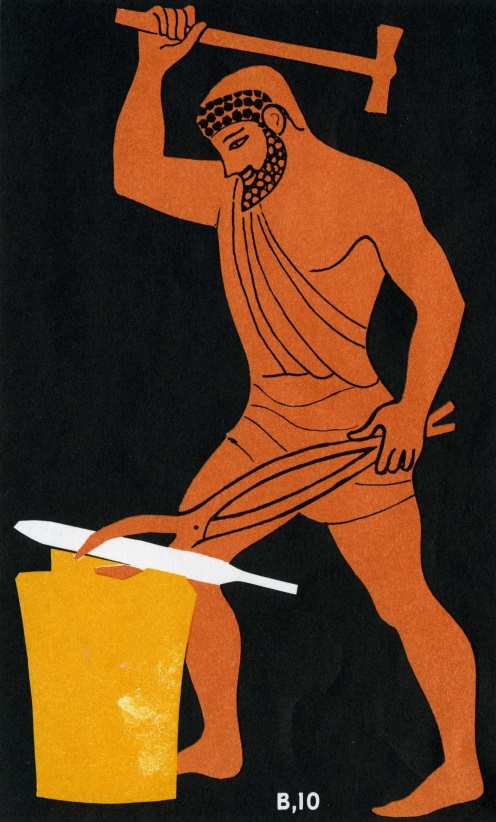 Вулкан
Меркурий
Юпитер
Нептун
[Speaker Notes: Выбор варианта ответа осуществляется по щелчку на него. 
На кнопку с правильным ответом установлена анимация «пульсация».
На кнопку с неверным ответом установлена анимация «исчезновение». 
Кнопка «Далее» установлена для перехода к следующему вопросу игры.]
2
Сказочное животное – символ зоркости и бдительности
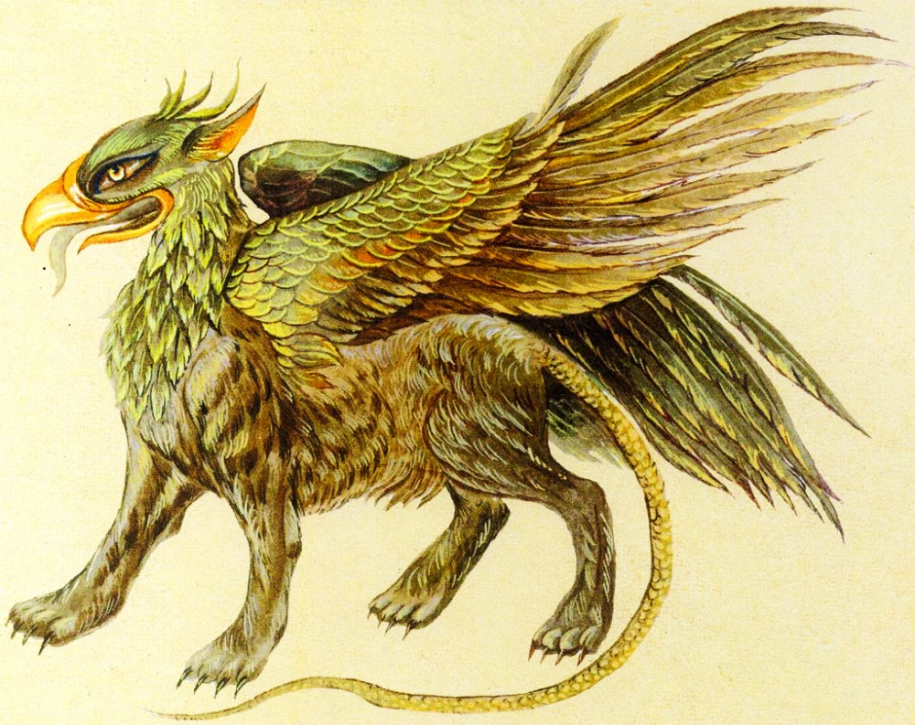 Феникс
Кентавр
Грифон
Пегас
3
24-ступенчатая пирамида в Галикарнасе, увенчанная четвёркой коней
Алтарь
Зевса
Мавзолей 
Мавсола
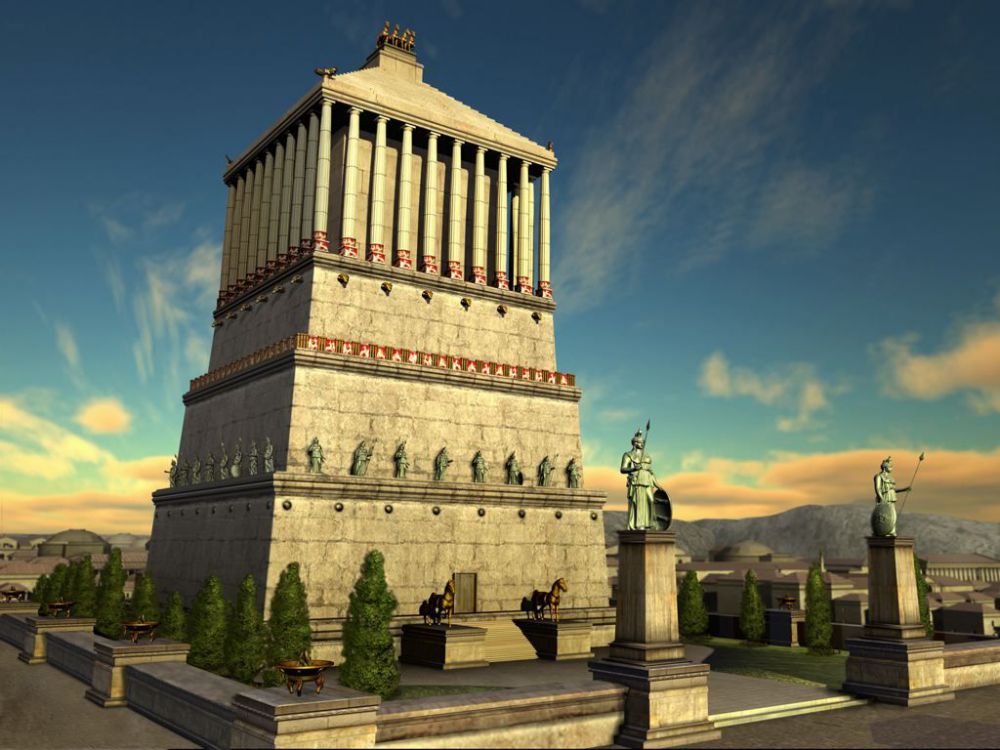 Святилище
Афины
Храм
Посейдона
4
Муза – покровительница истории
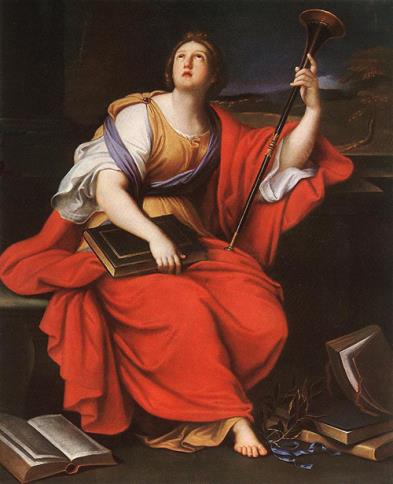 Евтерпа
Эрато
Урания
Клио
5
Философ Древней Греции, который  открыл первую философскую школу, получившую название Академия
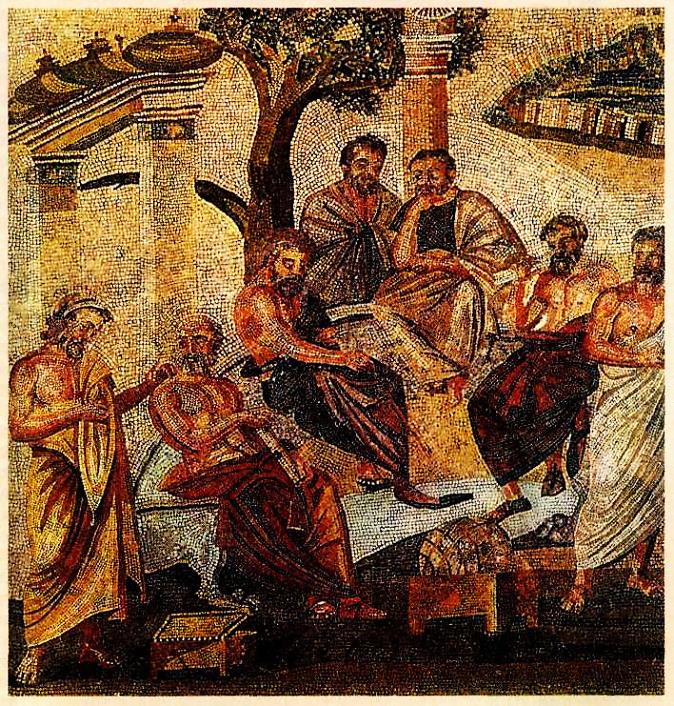 Аристотель
Диоген
Платон
Сократ
6
Жанр театрального искусства, название которого переводится с греческого как «песнь козлов»
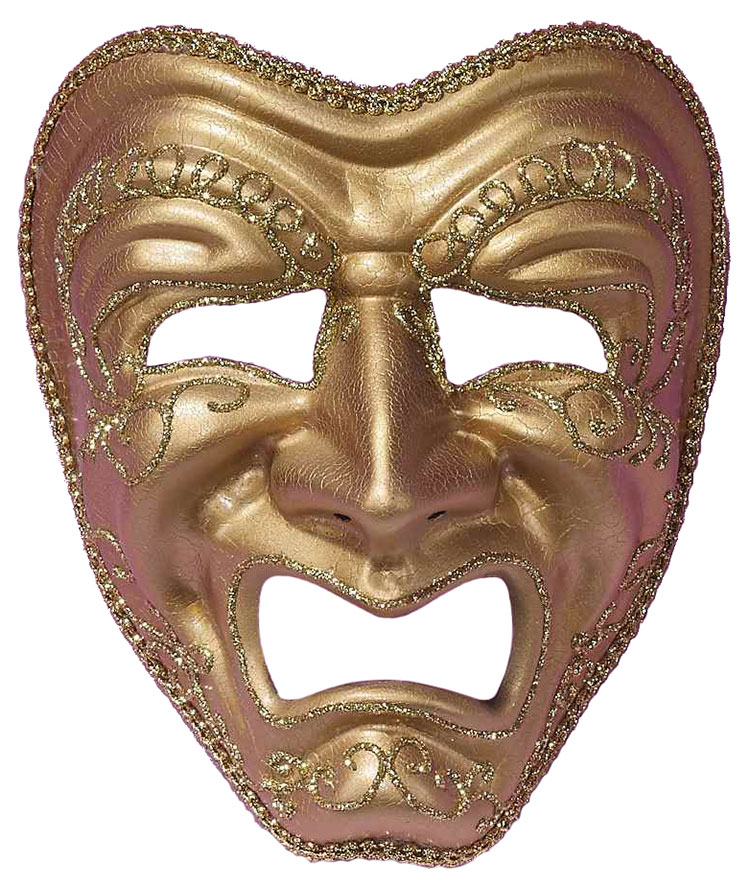 пантомима
комедия
драма
трагедия
1
Древнеримская богиня, соответствующая греческой богине Афродите
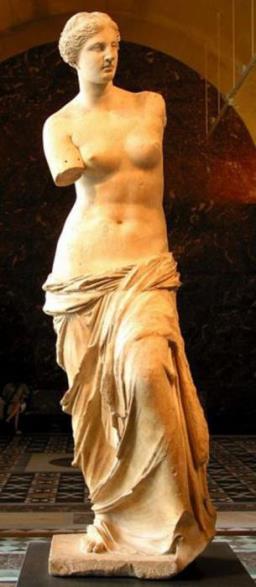 Юнона
Минерва
Венера
Диана
2
Самый популярный музыкальный инструмент у древних египтян
флейта
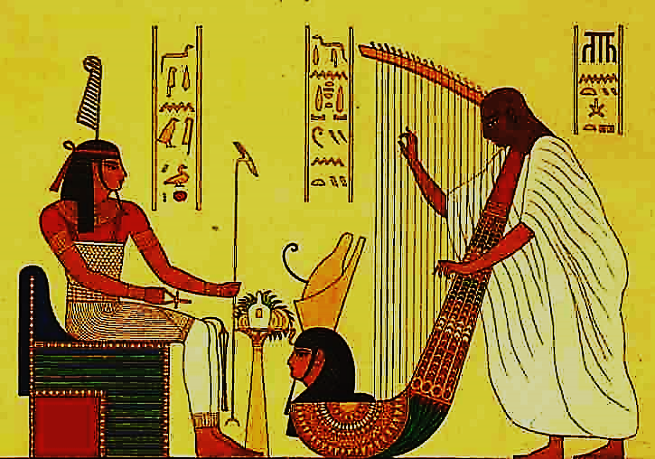 арфа
бубен
кастаньеты
3
Сооружение, возведённое в 212-216 годах в Риме по приказу императора Каракаллы
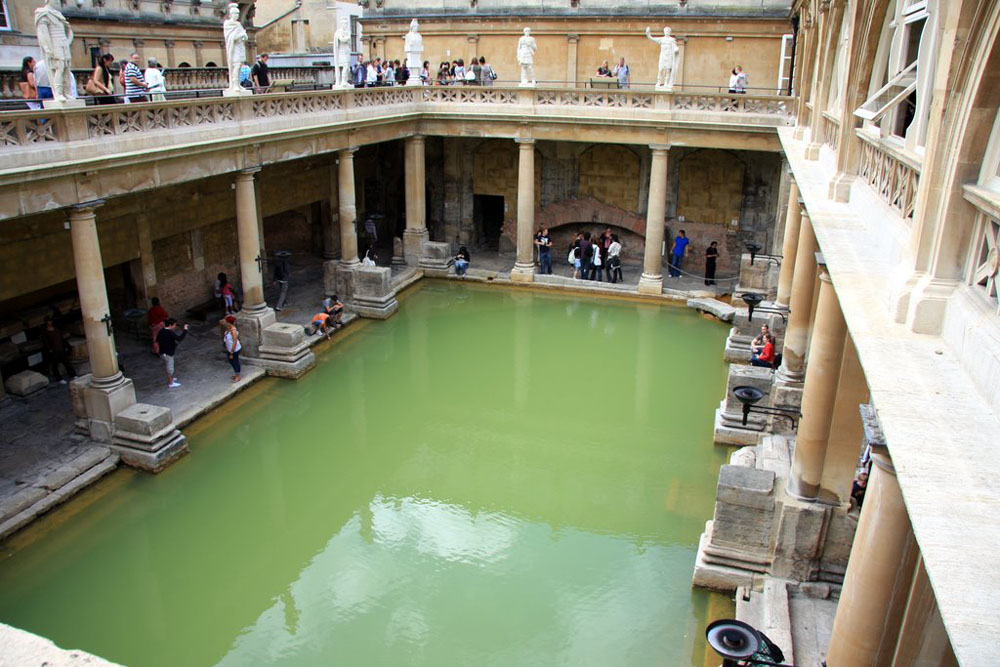 термы
Пантеон
Колизей
акведук
4
Скульптор Древней Греции, который создал скульптуру «Зевс Олимпийский»
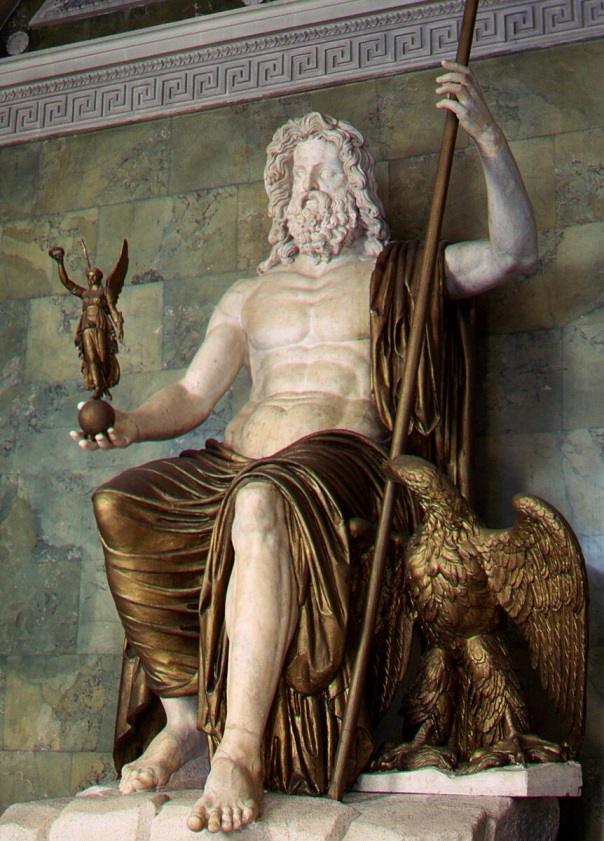 Пракситель
Фидий
Мирон
Поликлет
5
Разгадал «загадку сфинкса»
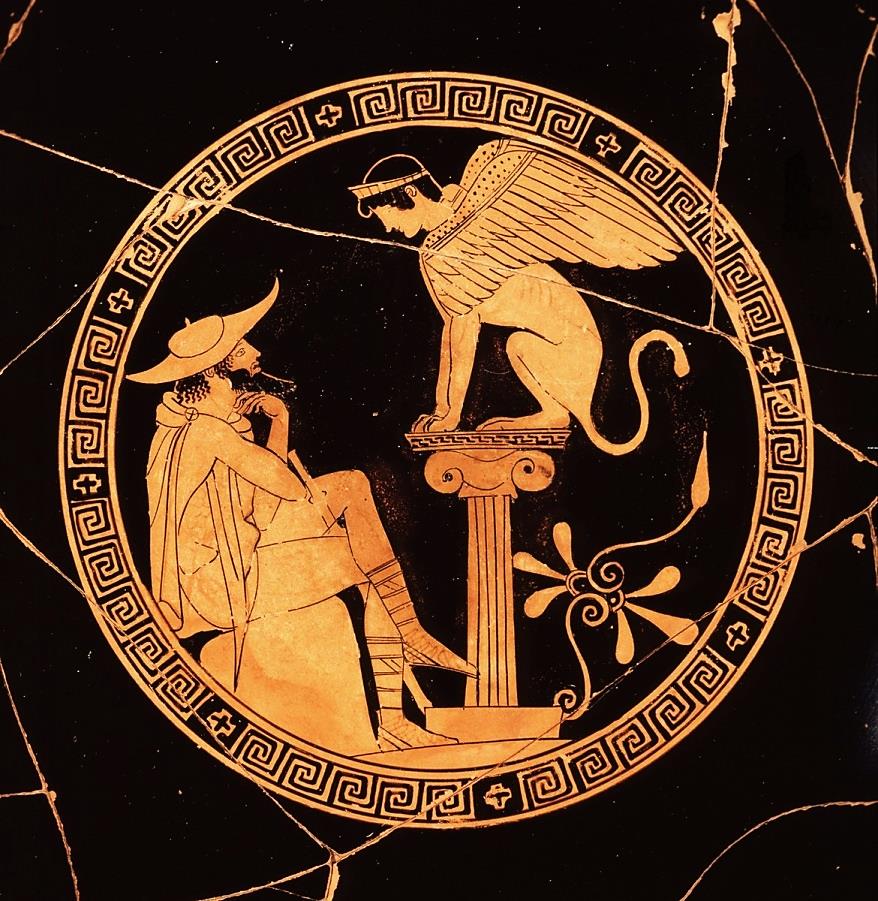 Эдип
Менелай
Одиссей
Минос
6
Муза – покровительница хорового пения и танца
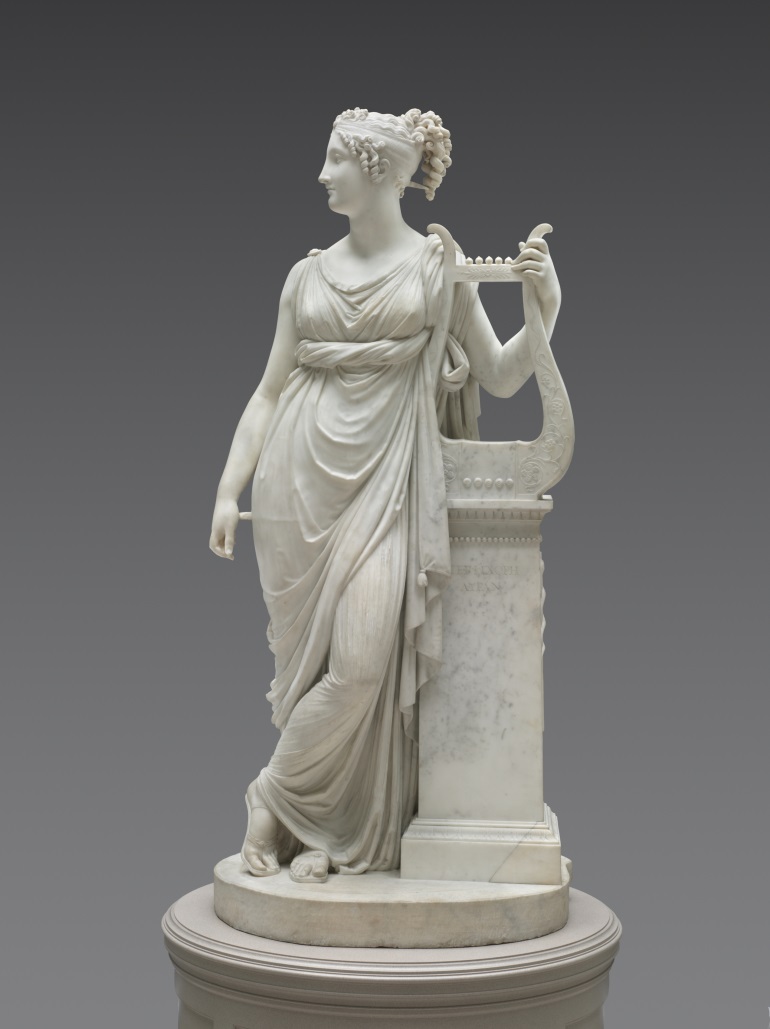 Мельпомена
Каллиопа
Терпсихора
Талия
1
Имя и функции этого бога в Греции и Риме совпадают
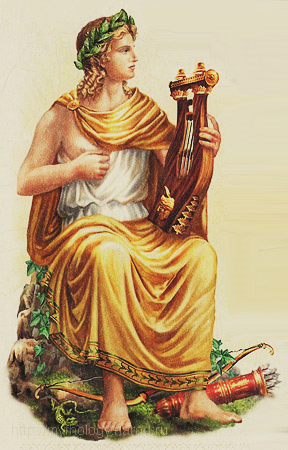 Зевс
Арес
Аид
Аполлон
2
Римский император, воображавший себя великим актёром
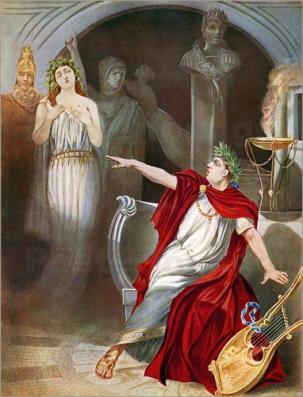 Нерон
Октавиан
Август
Юлий
Цезарь
Марк
Аврелий
3
Скульптор Древней Греции, который создал скульптуру «Дискобол»
Фидий
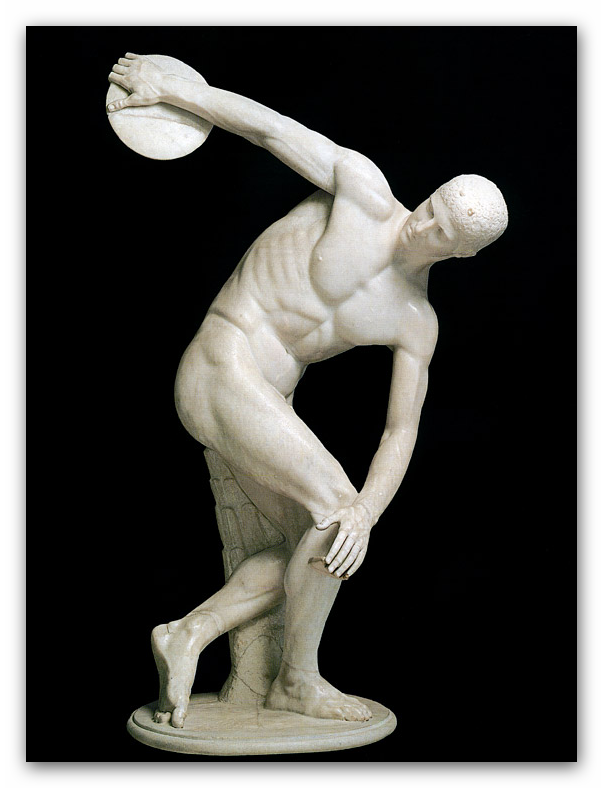 Пракситель
Мирон
Поликлет
4
Спас от Минотавра семь юношей и семь девушек
Геракл
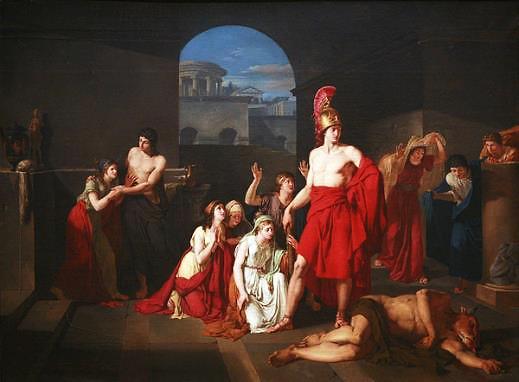 Тесей
Ясон
Орфей
5
Философ Древней Греции, называвший себя космополитом – гражданином мира
Аристотель
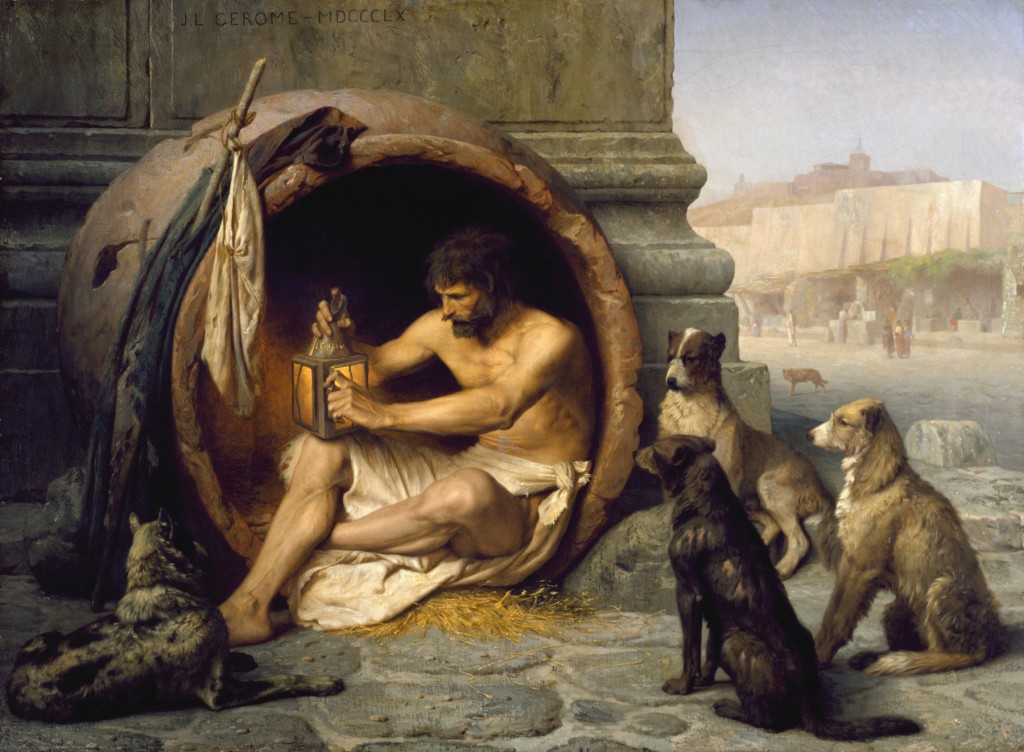 Платон
Сократ
Диоген
6
Чудовища, обитавшие в тесном проливе и губящие мореходов
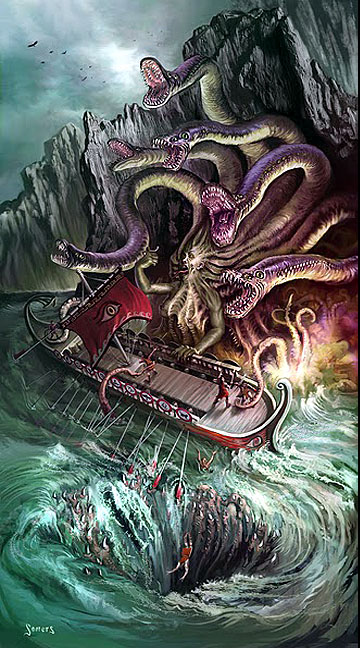 Цербер и
Минотавр
Сцилла и
Харибда
Сирены
Полифем и
Горгона
1
Животное или растение, которое, согласно мифологическим представлениям, является предком-покровителем рода
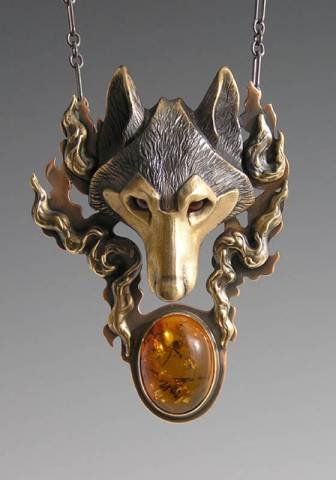 фетиш
петроглиф
табу
тотем
2
Философ Древней Греции, который произнёс фразу: «Платон мне друг, но истина дороже»
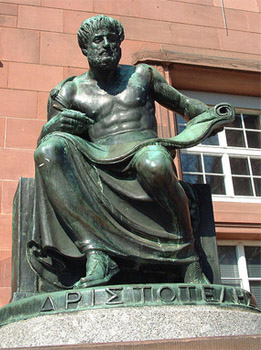 Диоген
Аристотель
Демокрит
Сократ
3
Греческая богиня, соответствующая римской богине Юноне
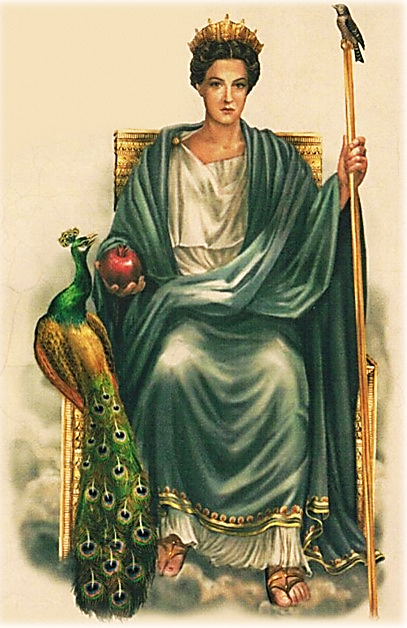 Гера
Афина
Деметра
Афродита
4
Муза – покровительница комедии
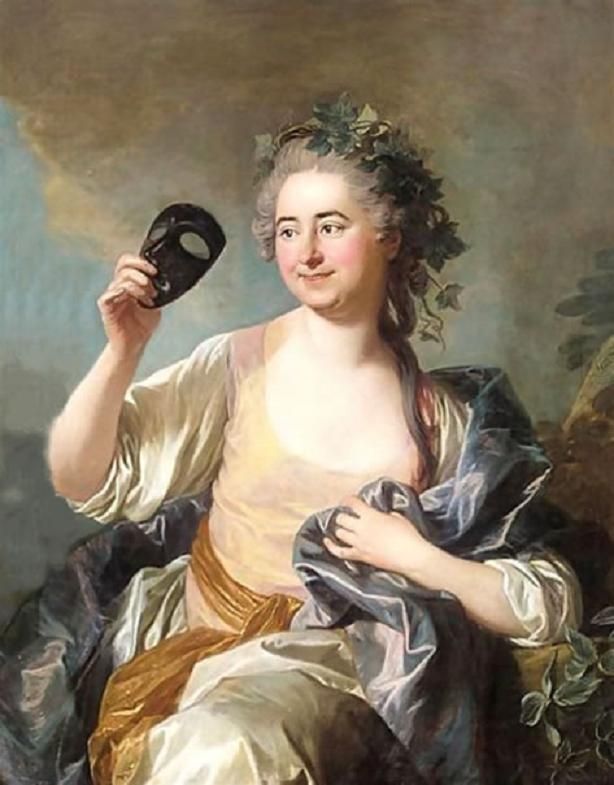 Мельпомена
Каллиопа
Талия
Терпсихора
5
Её Орфей пытался вызволить из подземного царства
Медея
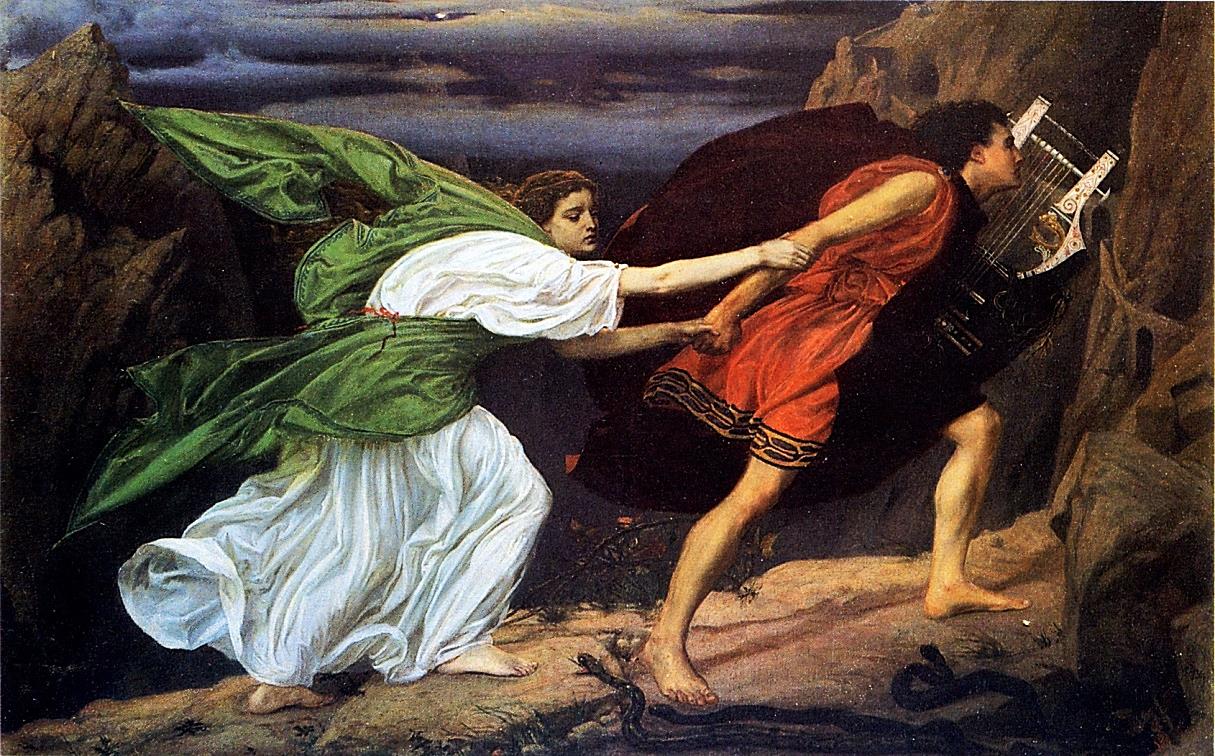 Андромеда
Ариадна
Эвридика
6
Скульптор Древней Греции, который создал статую «Колосс Родосский»
Харес
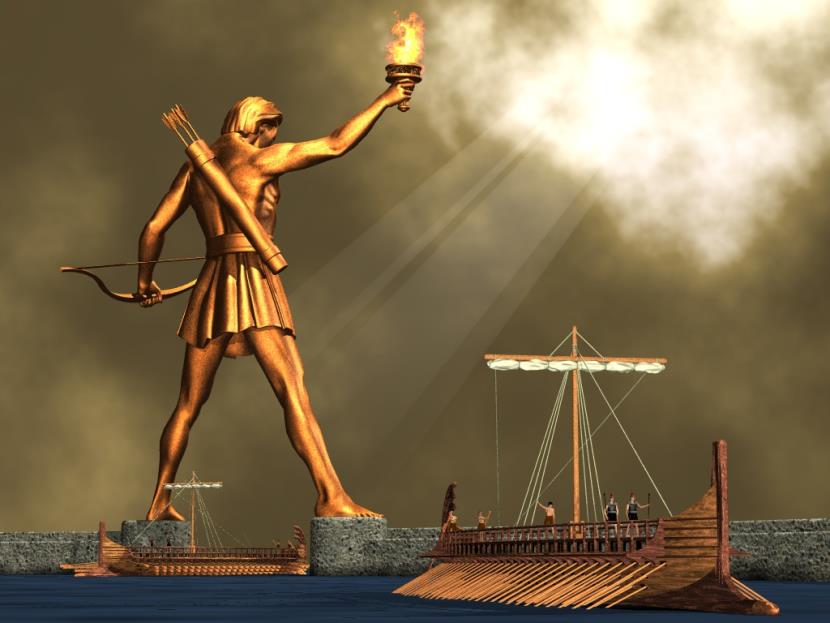 Мирон
Фидий
Эпигон
1
Изображение животного, связанное со времён Древней Греции с культом бога врачевания Асклепия
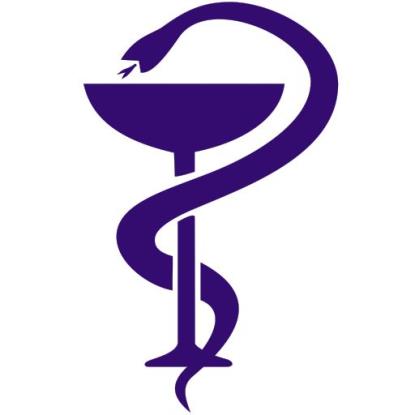 лев
змея
корова
конь
2
Он своей игрой на семиструнной кифаре и пением разжалобил Аида
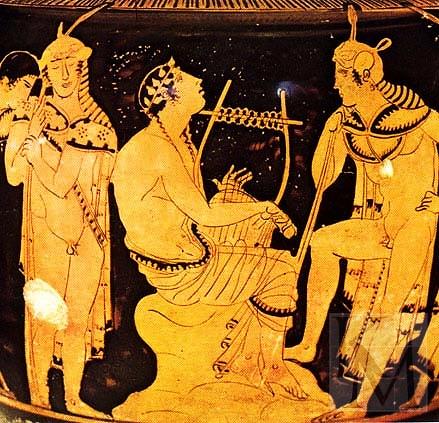 Тесей
Геракл
Ясон
Орфей
3
Священная кобра на голове египетских фараонов являлась символом
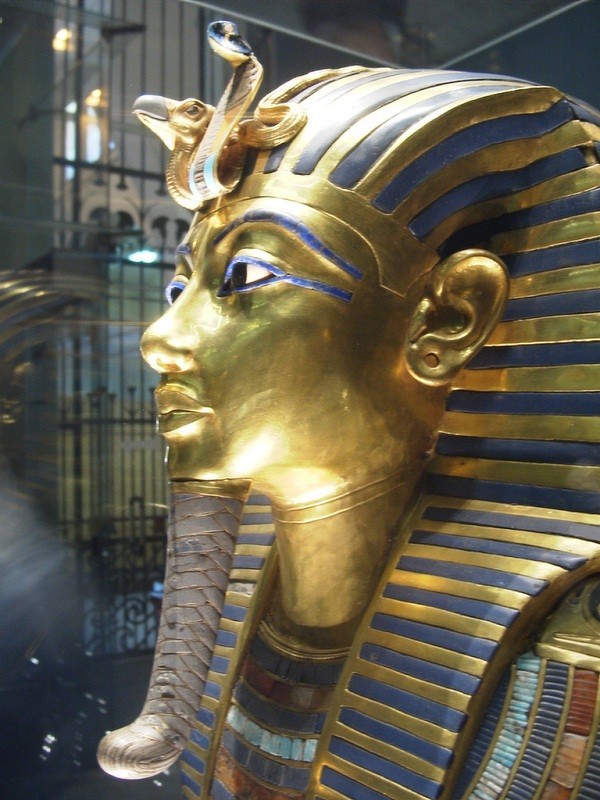 власти
богатства
смерти
жизни
4
Учёный античной Греции – автор изучения свойств целых чисел и доказательства теоремы геометрии
Гиппократ
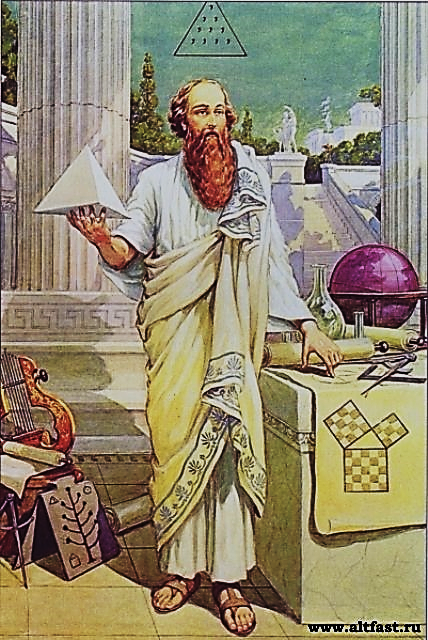 Евклид
Пифагор
Архимед
5
Имя греческого бога, соответствующего римскому богу Плутону
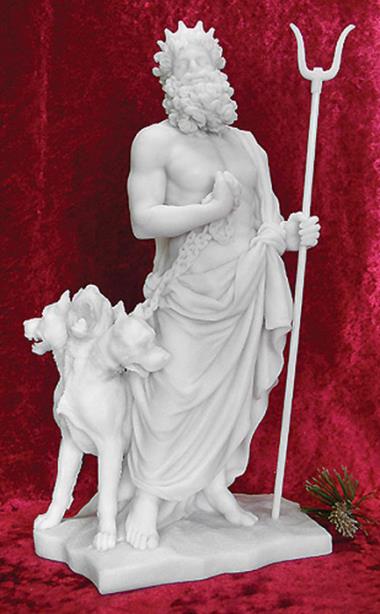 Гефест
Арес
Гермес
Аид
6
Муза – покровительница трагедии
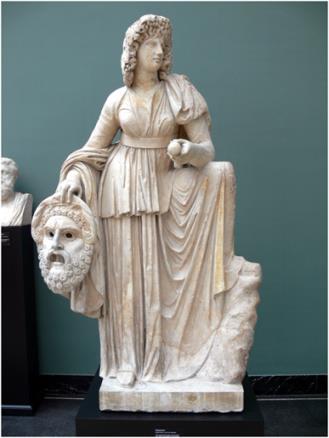 Мельпомена
Каллиопа
Талия
Терпсихора
1
Учёный Древней Греции, явившийся создателем клинической медицины и одного из вариантов врачебной клятвы
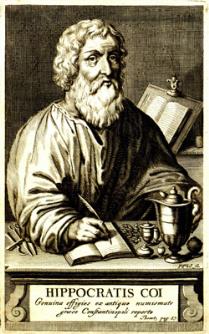 Евклид
Пифагор
Архимед
Гиппократ
2
Богиня, которая хотела погубить Геракла
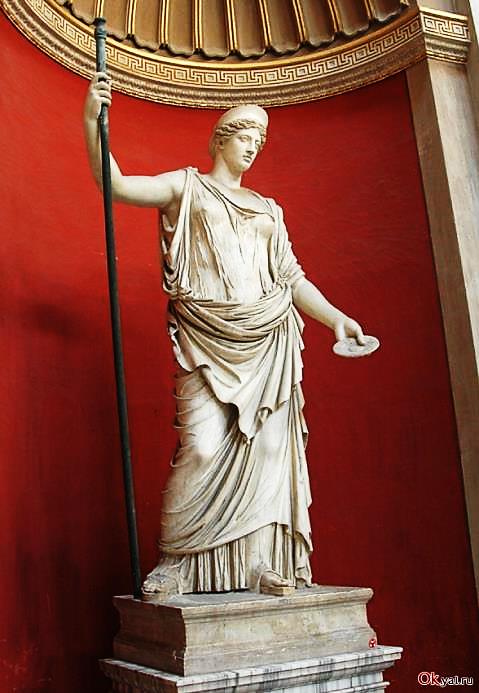 Гера
Гестия
Деметра
Афина
3
Мифологическое существо –  символ вечности и возрождения
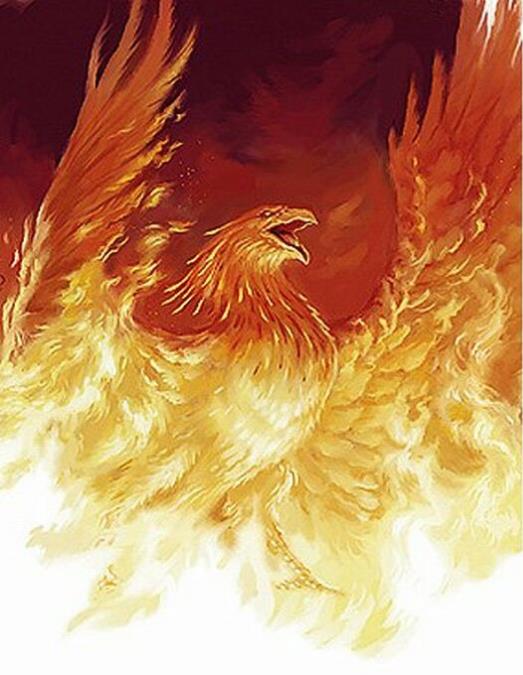 Сфинкс
Пегас
Феникс
Кентавр
4
Муза – покровительница астрономии
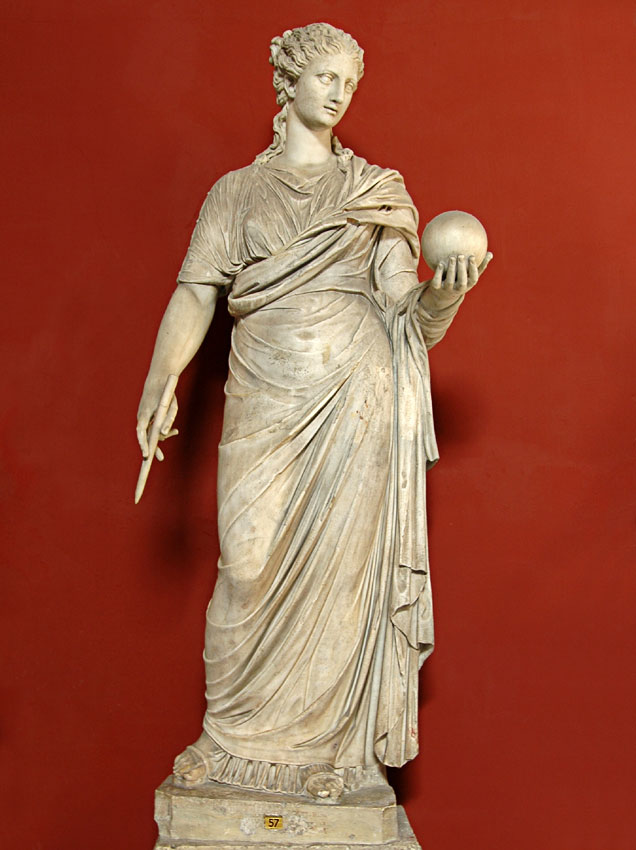 Эрато
Урания
Евтерпа
Полигимния
5
Построил лабиринт на острове Крит по заказу царя Миноса
Персей
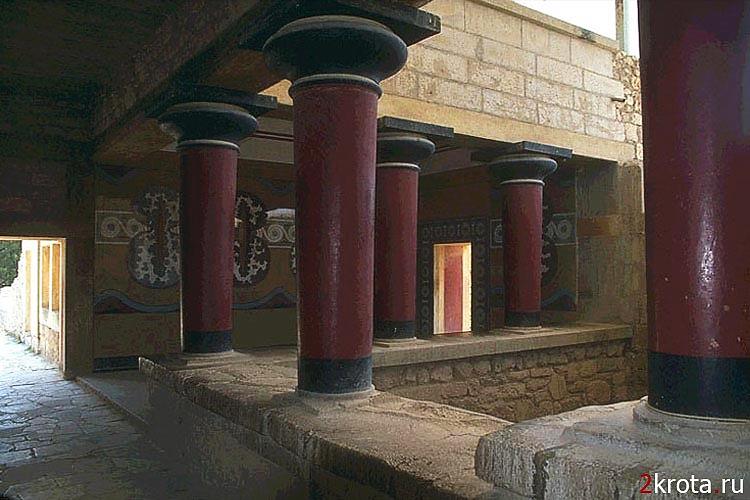 Тесей
Дедал
Диоген
6
Имя греческой богини, соответствующей римской богине Весте
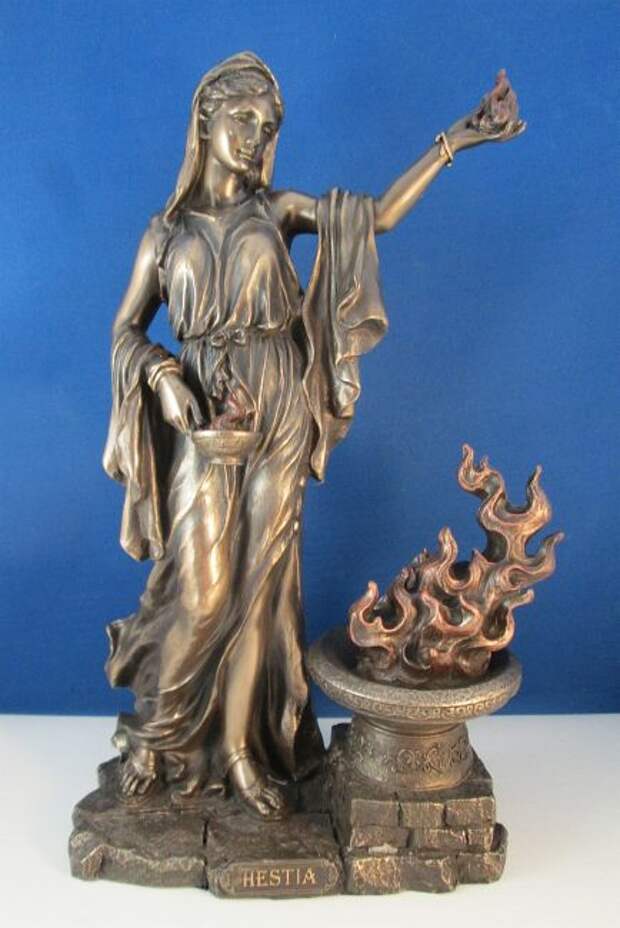 Деметра
Артемида
Фемида
Гестия
1
Имя девушки, которую Персей спас от морского чудовища
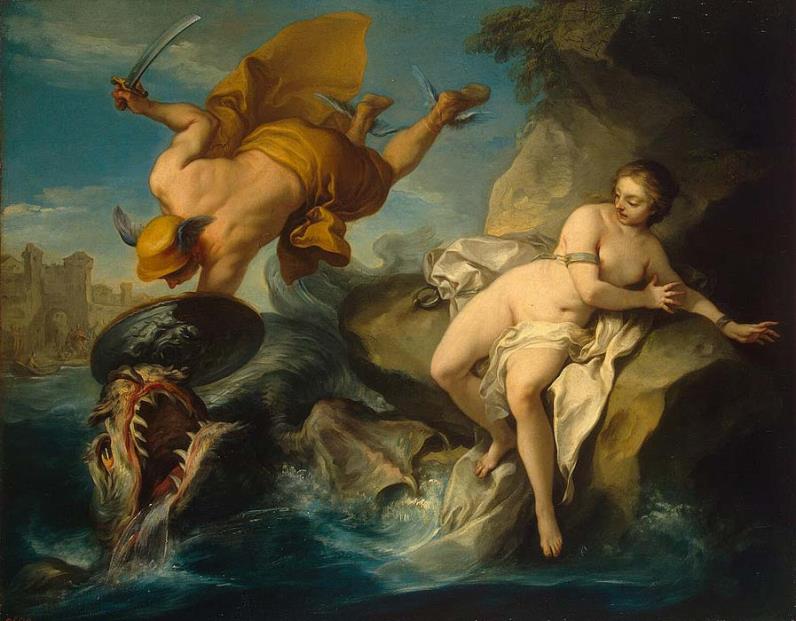 Медея
Эвридика
Ариадна
Андромеда
2
Римская богиня, соответствующая греческой  богине Афине
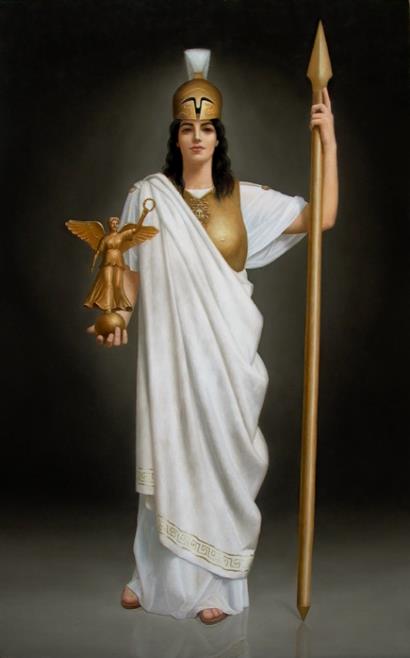 Минерва
Церера
Юнона
Веста
3
Подвиг, которого не совершал Геракл
укрощение
критского
быка
похищение
золотого
руна
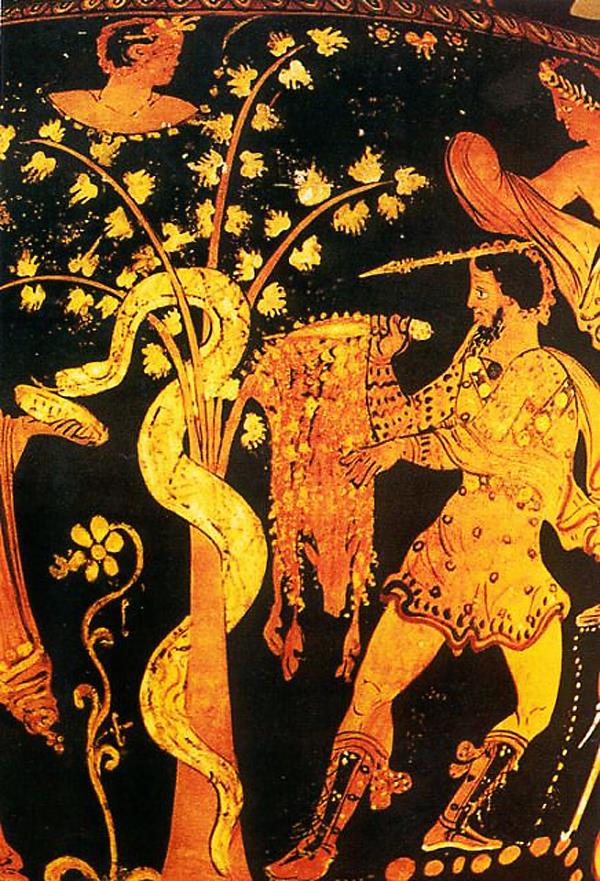 добывание
коней
Диомеда
получение 
пояса 
Ипполиты
4
Награда для победителей Олимпийских игр
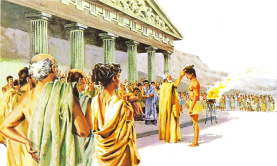 медаль
оливковый
венок
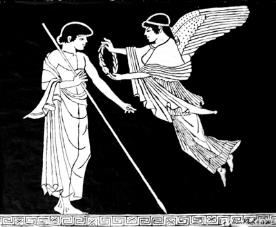 колесница
ценный
приз
5
Александрийский учёный, автор первого учебника по геометрии
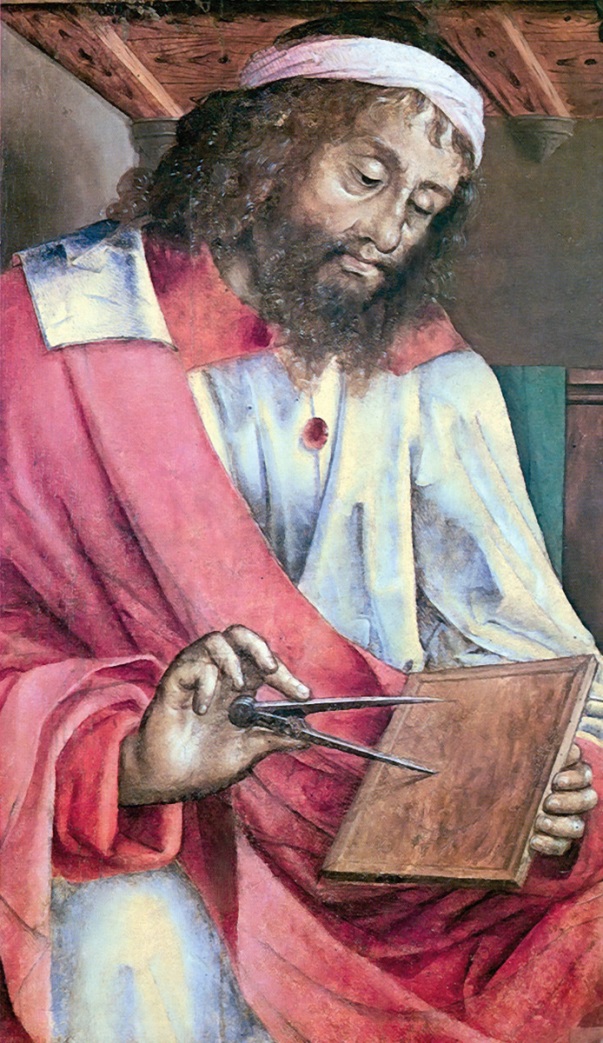 Архимед
Птолемей
Евклид
Пифагор
6
Древнегреческая хоровая песнь, связанная с культом Диониса
дифирамб
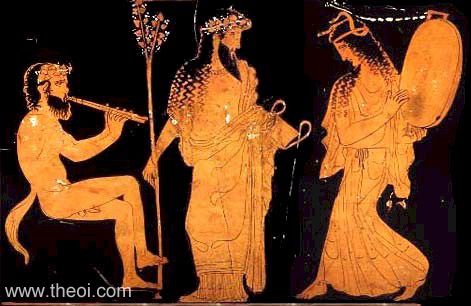 элегия
ода
пародия
1
Храм Парфенон посвящён
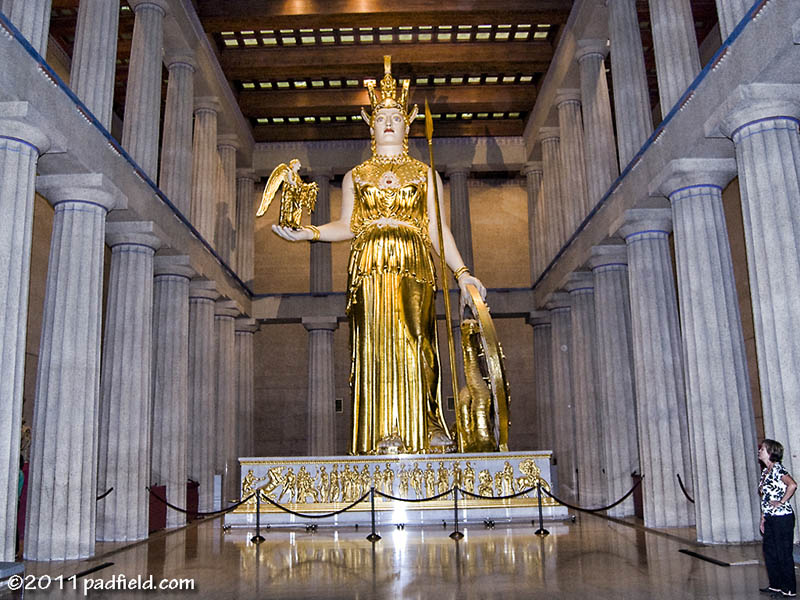 Зевсу
Афродите
Посейдону
Афине
2
Существо, которое является эмблемой на гербах поэтов и музыкантов
Феникс
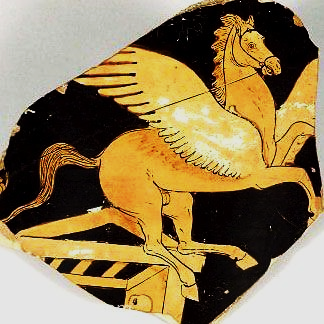 Кентавр
Пегас
Сфинкс
3
Имя греческого бога, соответствующего римскому богу Меркурию
Гефест
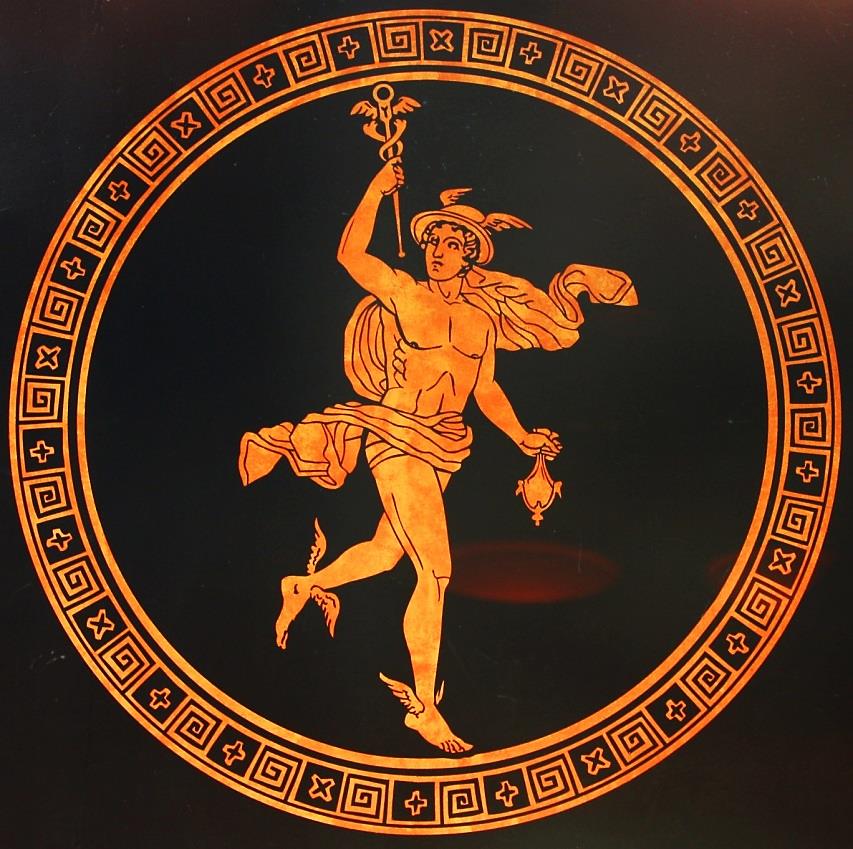 Арес
Дионис
Гермес
4
Троянский царевич, который должен был отдать яблоко «прекраснейшей из богинь»
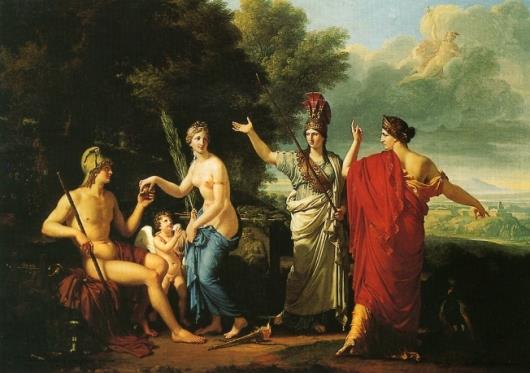 Ясон
Ахиллес
Парис
Гектор
5
Древнегреческий бог, атрибутом которого был орёл
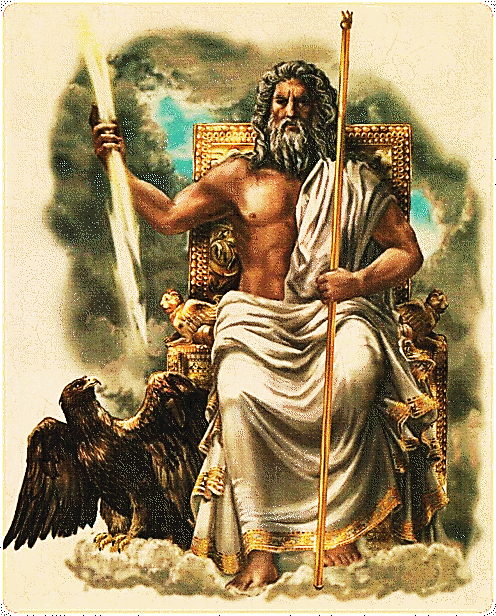 Гермес
Посейдон
Зевс
Гефест
6
Учёный античной Греции – автор вычисления значения числа «Пи»
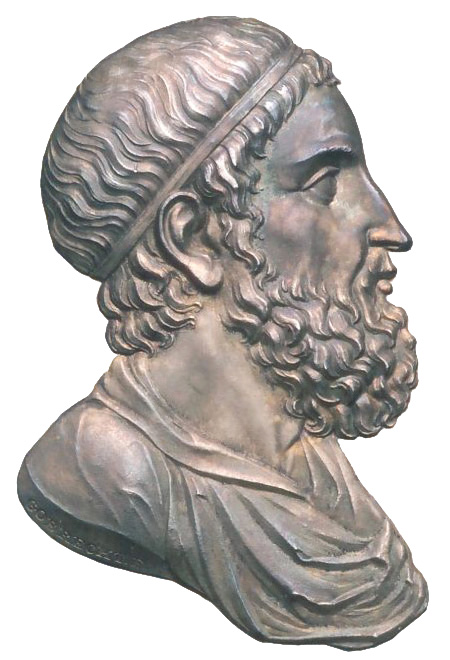 Евклид
Пифагор
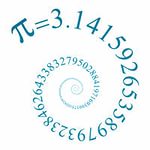 Архимед
Гиппократ